José Alvalade Stadium
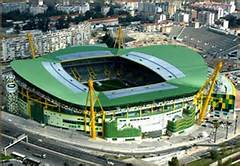 Work done by: João Leal; Gabriel Lima e Miguel Soqueiro
José Alvalade Stadium
The José Alvalade stadium is located in the Alvalade XXI complex at Professor Fernando da Fonseca street in Lisbon.
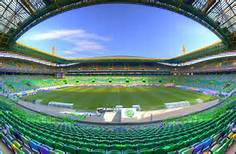 José Alvalade Stadium
It belongs to Sporting Clube de Portugal and was inaugurated on August 6, 2003.
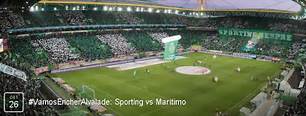 José Alvalade Stadium
His architect was Tomás Taveira and has a capacity for  fifty thousand people.
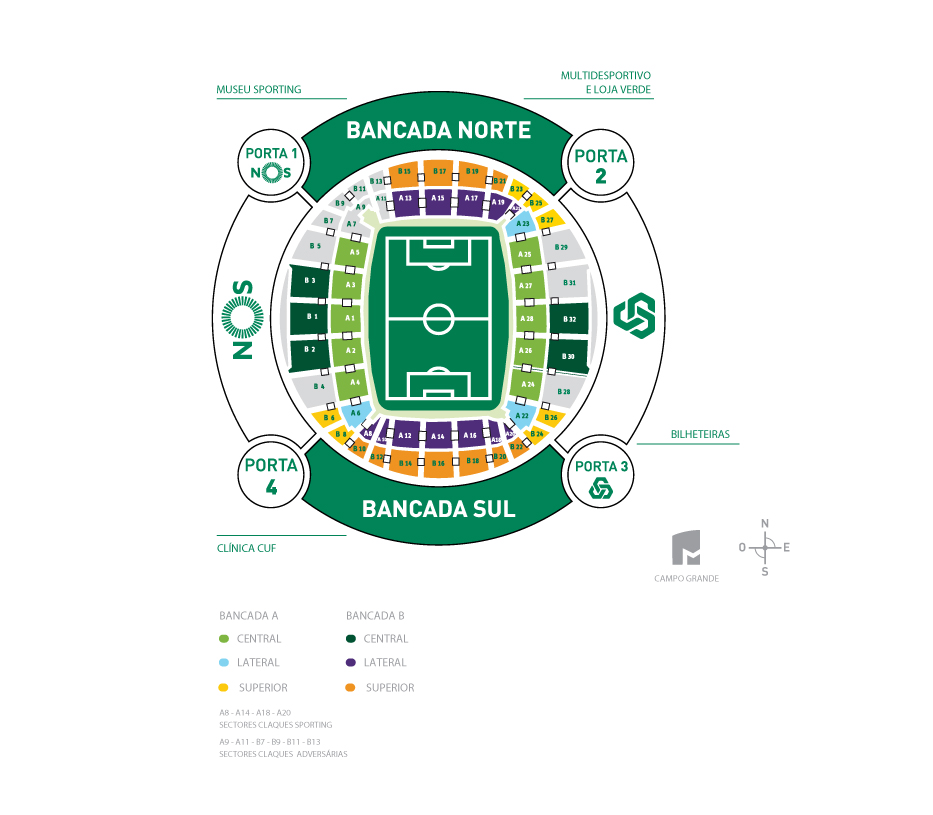